Creating a College Wide Culture of Care
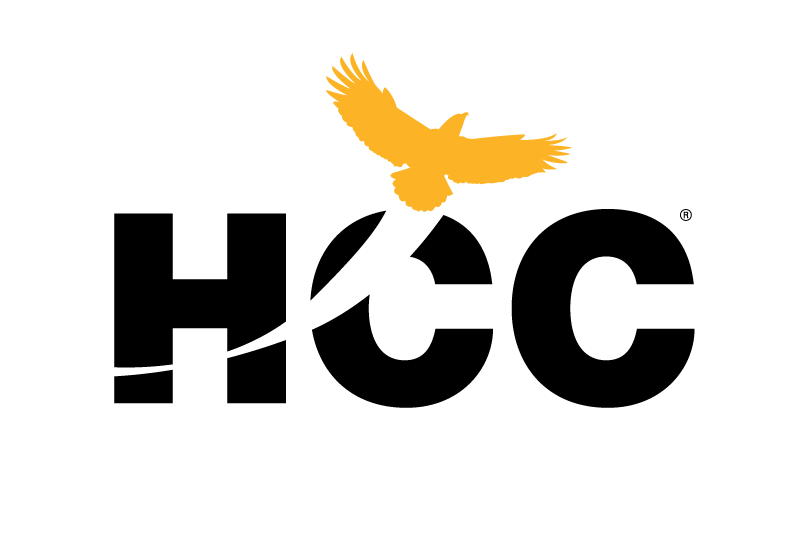 Basic Needs Tabletop Exercise
Achieving the Dream Site Visit
April 13, 2022
The Background
There is a growing body of research that suggests higher education institutions must go beyond providing basic supports to ensure student success. 

Institutions must find ways to address the emotional, social, and overall basic needs of students to see improved student outcomes.
Defining Basic Needs
Students’ basic needs include access to nutritious and sufficient food; safe, secure, and adequate housing—to sleep, to study, to cook, and to shower; healthcare to promote sustained mental and physical well-being; affordable technology and transportation; resources for personal hygiene; and childcare and related needs.

Basic needs security means that there is an ecosystem in place to ensure that students’ basic needs are met.
You are a member of a Quick Action Team made up of faculty, staff, and administrators.

Your charge is to develop a model that supports the ongoing basic needs of our diverse student community through purposeful interactions, proactive planning, and college-wide responsiveness.
The Charge
Define what it means to provide a Culture of Care for students. 
Outline the scope of your model. 
What design elements are critical to support students’ basic needs at HCC? 
What specific strategies will you employ?
What significant touch points are needed across the student life cycle?
Identify a creative name for your model with a guiding philosophy.
How will you promote your model to garner support and participation amongst students, faculty, and staff?
The Exercise
Specify your resource needs to support the model.(staffing, technology, internal/external partnerships, space, key stakeholders, budget, etc.)
Are there policy needs to consider? If so, what are they?
What assessment activities will be implemented to evaluate the model’s success?
The Exercise Cont.